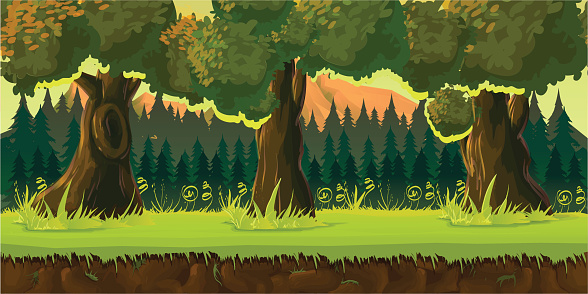 Привіт!
Мене звати Маша,давайте пограємо в гру під назвою “Дика чи свійська тварина”?
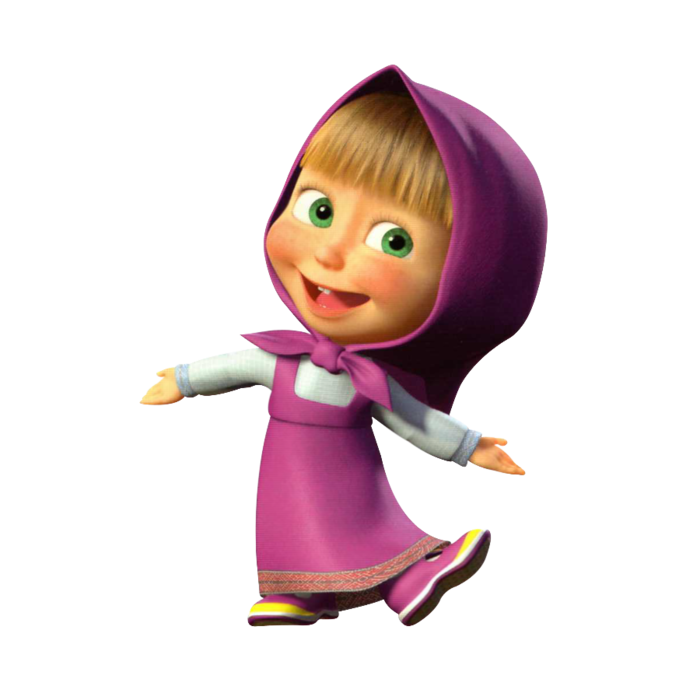 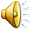 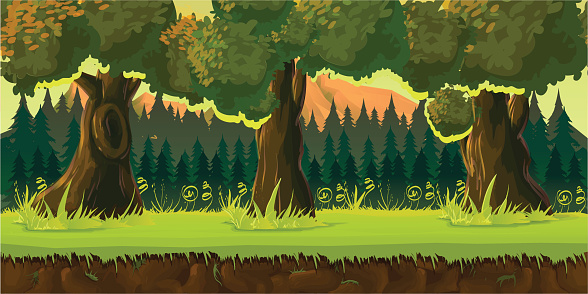 Умови гри:
Я буду показувати багато тваринок,а  ваше завдання розрізняти свійські вони чи дикі.
Якщо свійські –встаньте,
якщо дикі- плесніть у долоні.
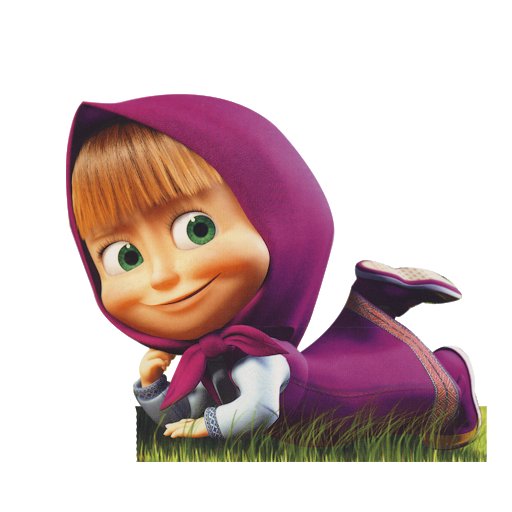 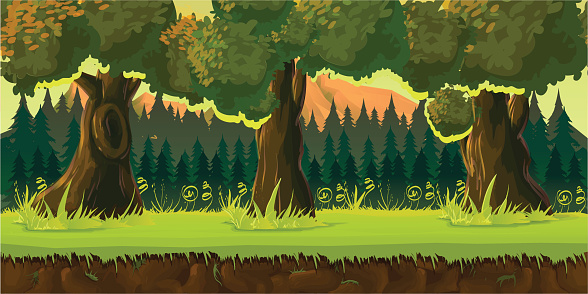 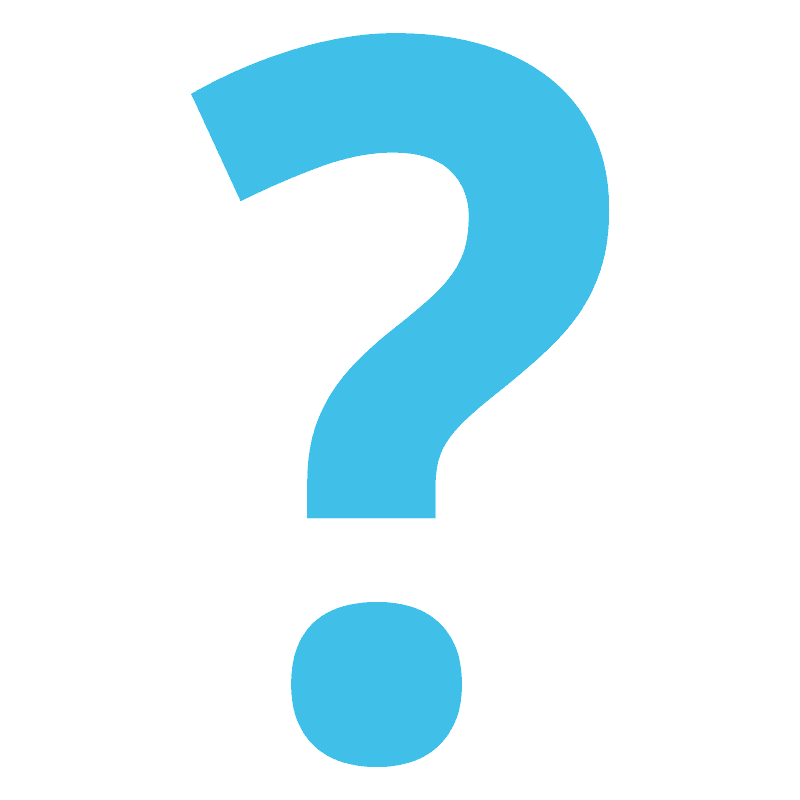 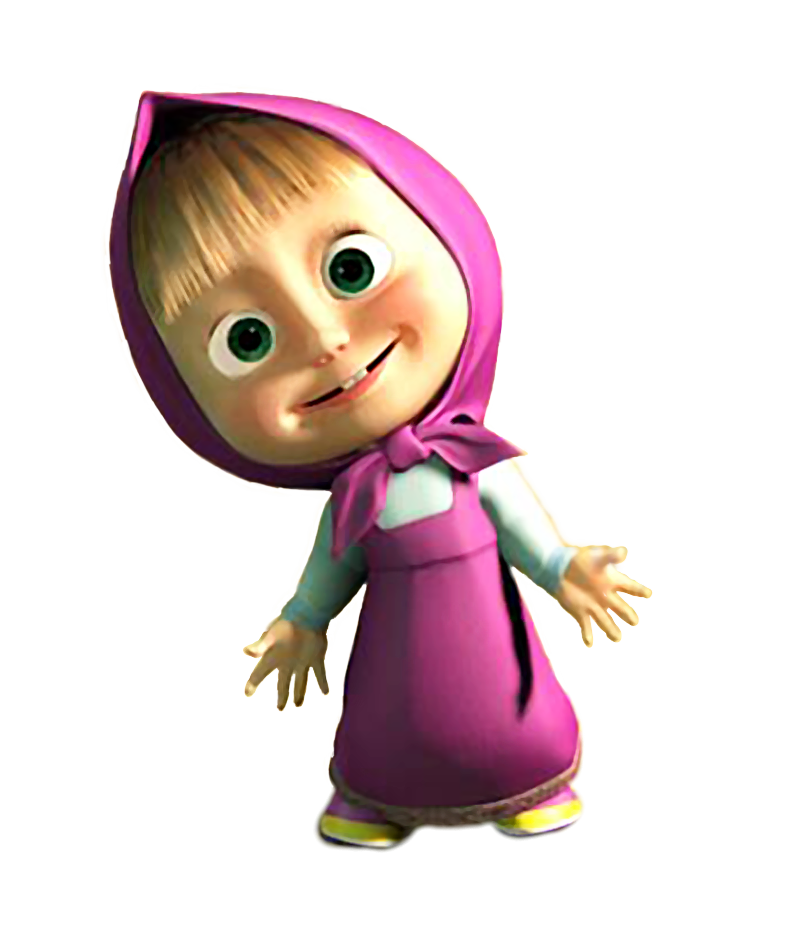 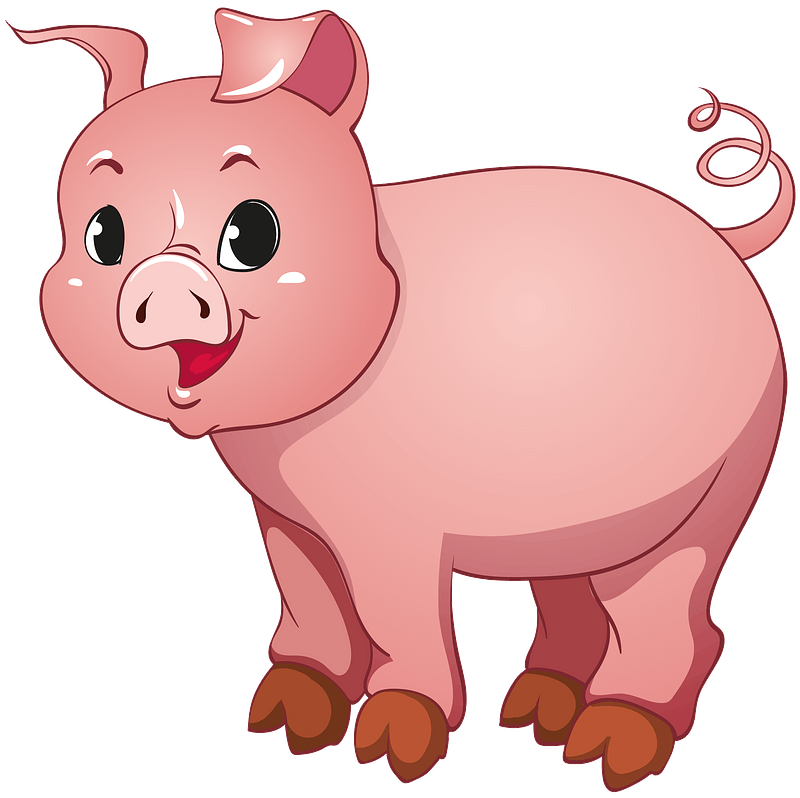 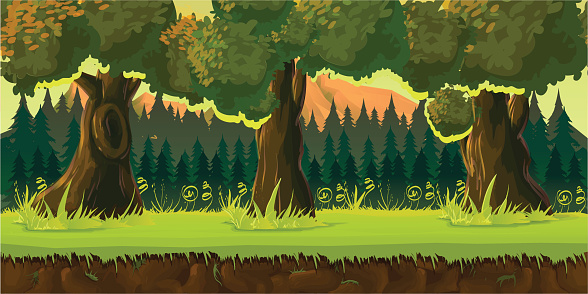 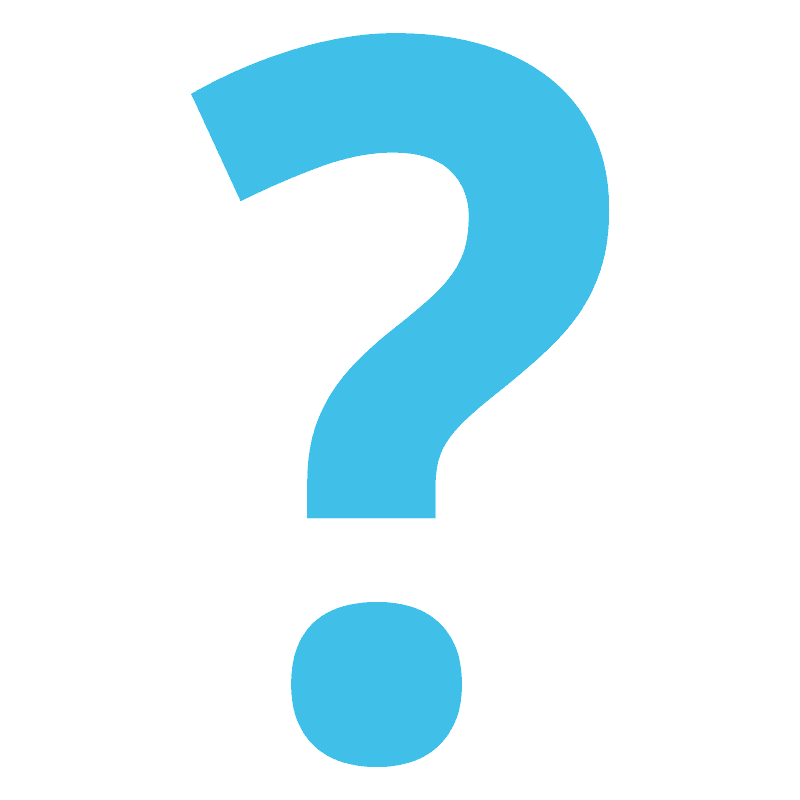 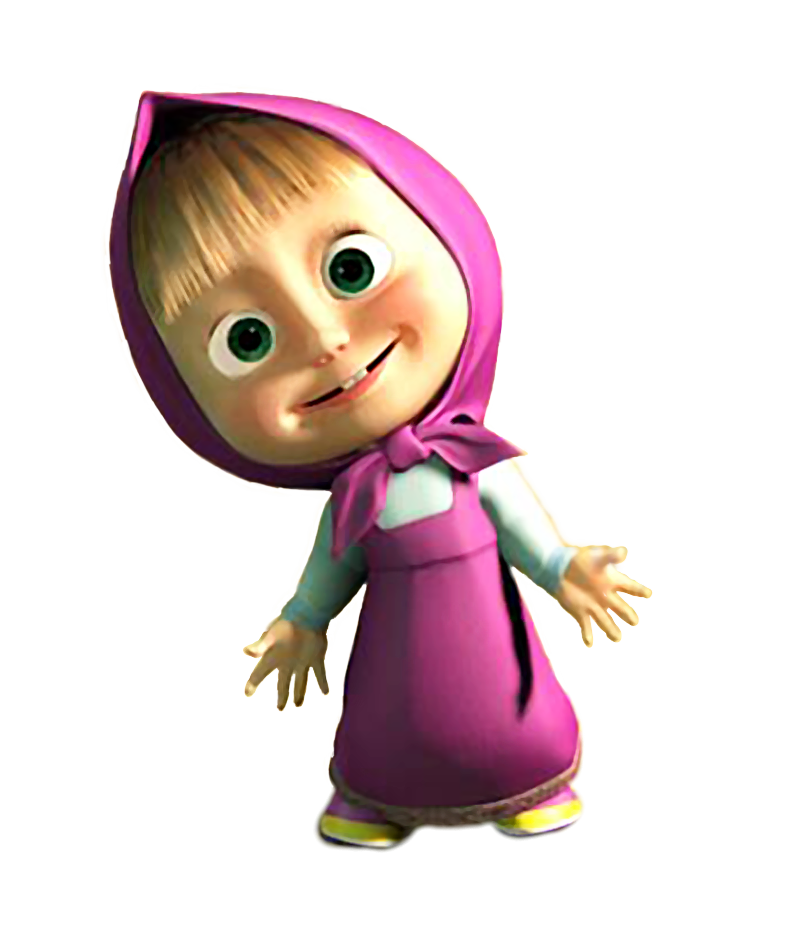 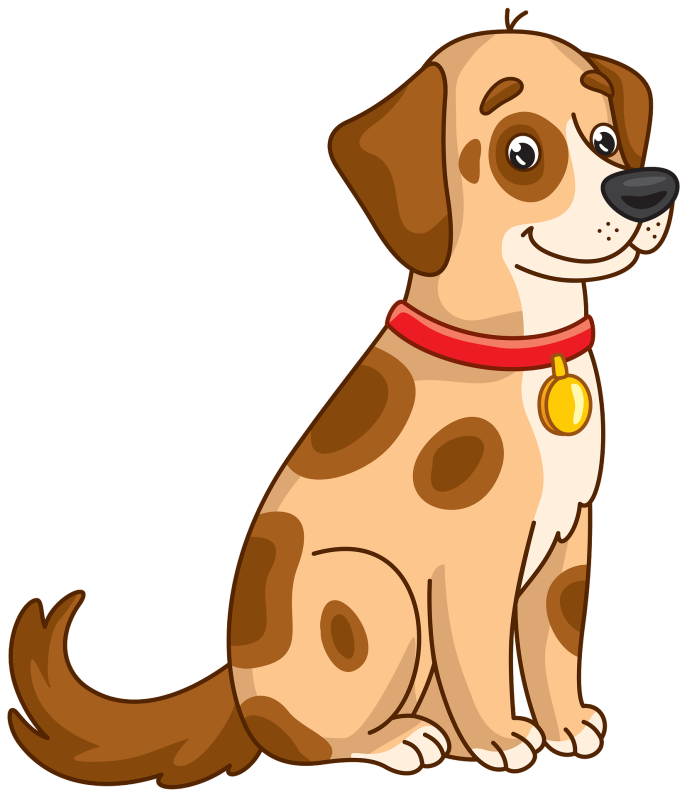 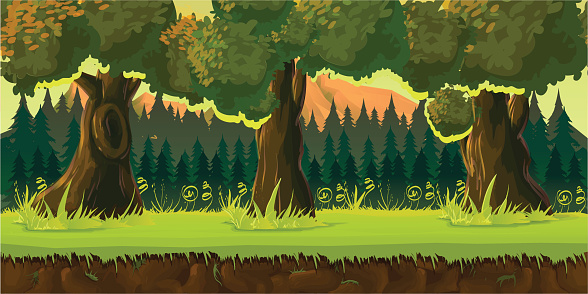 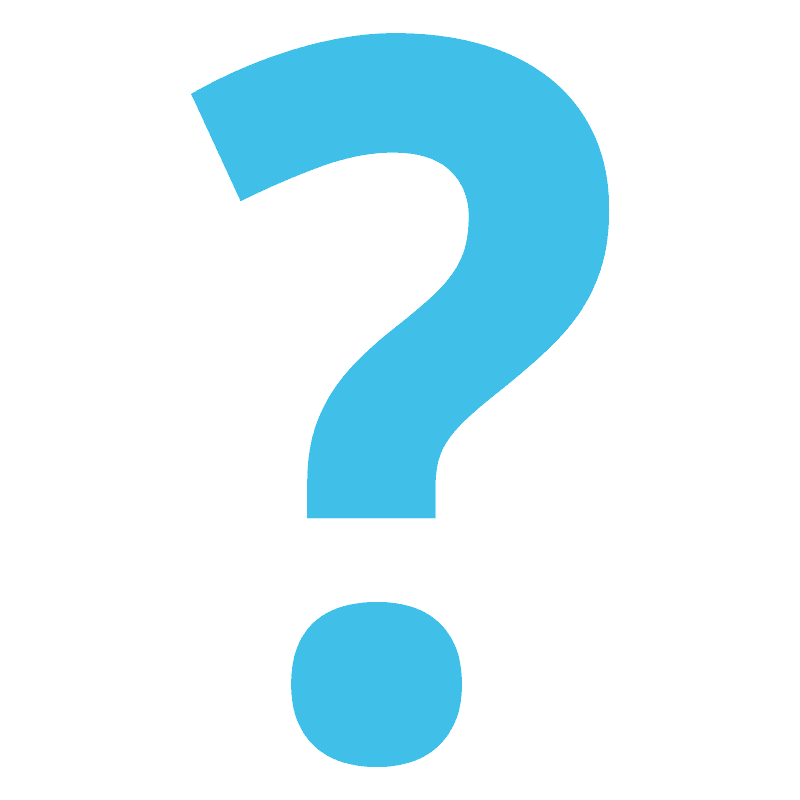 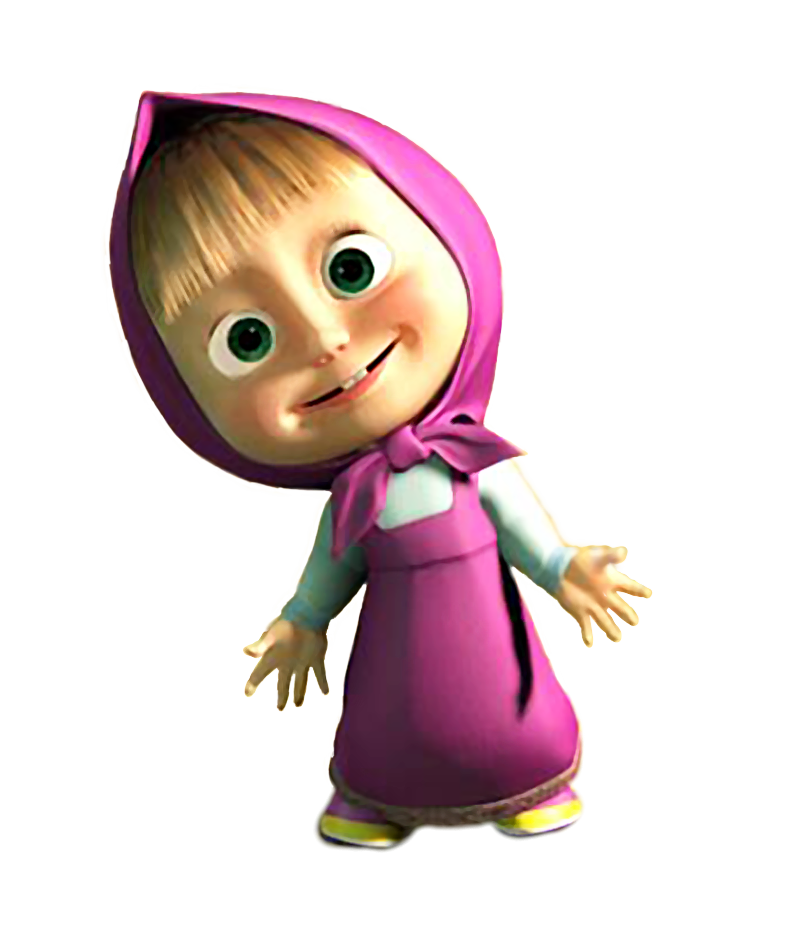 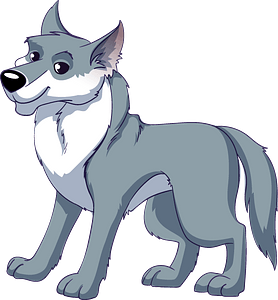 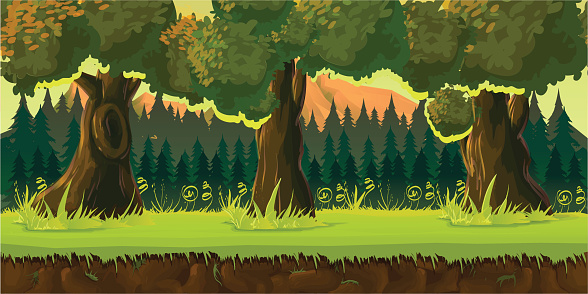 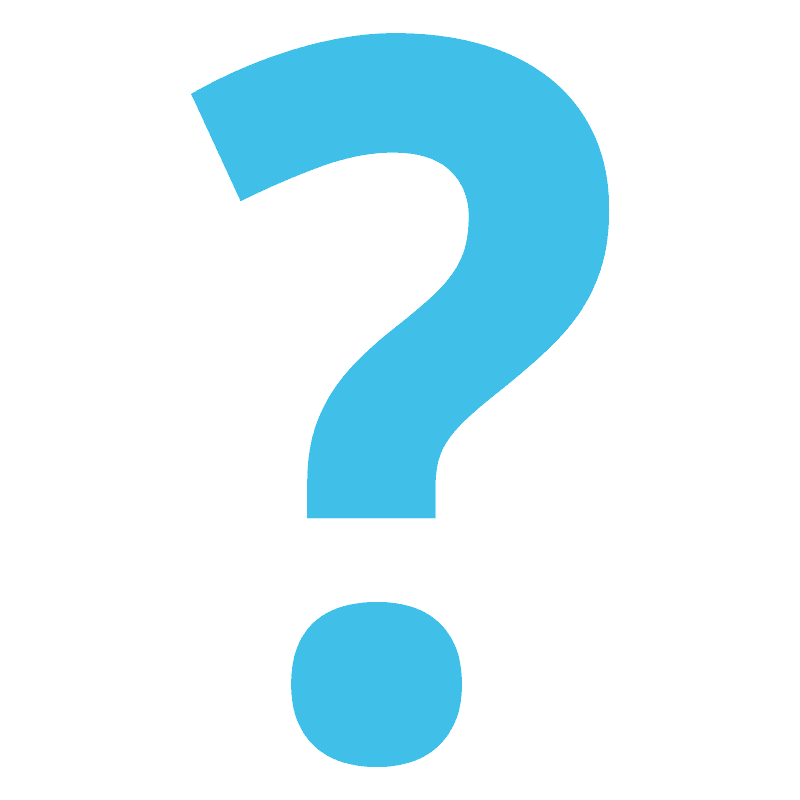 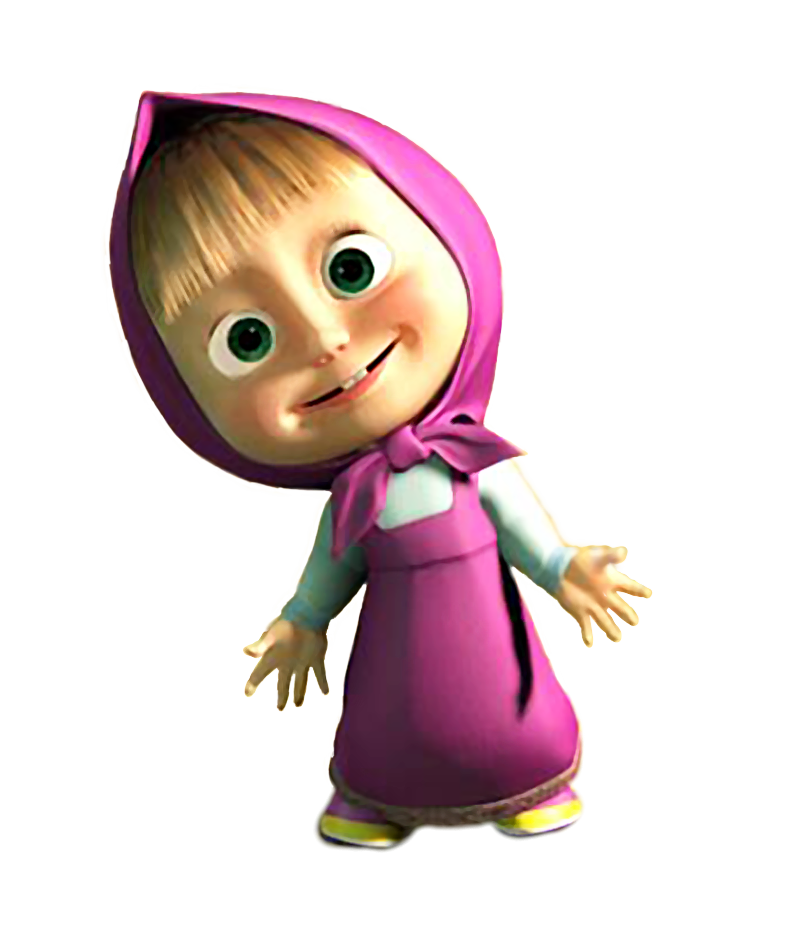 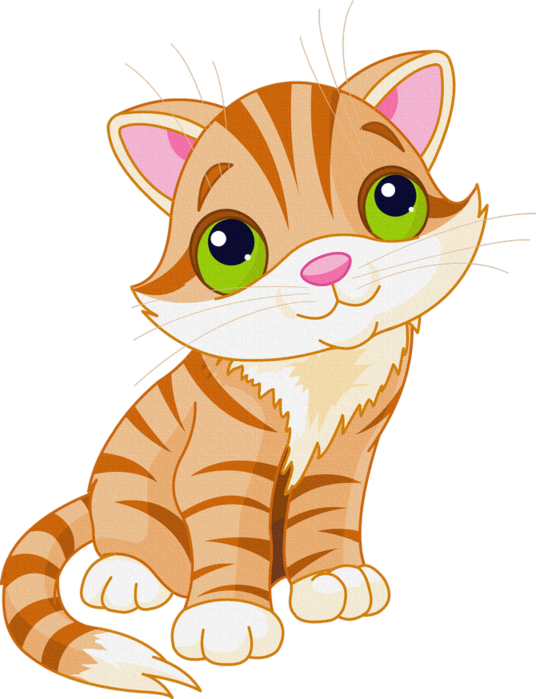 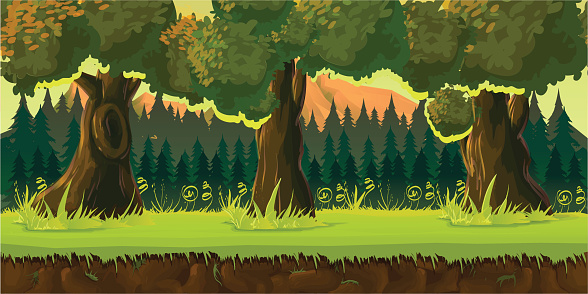 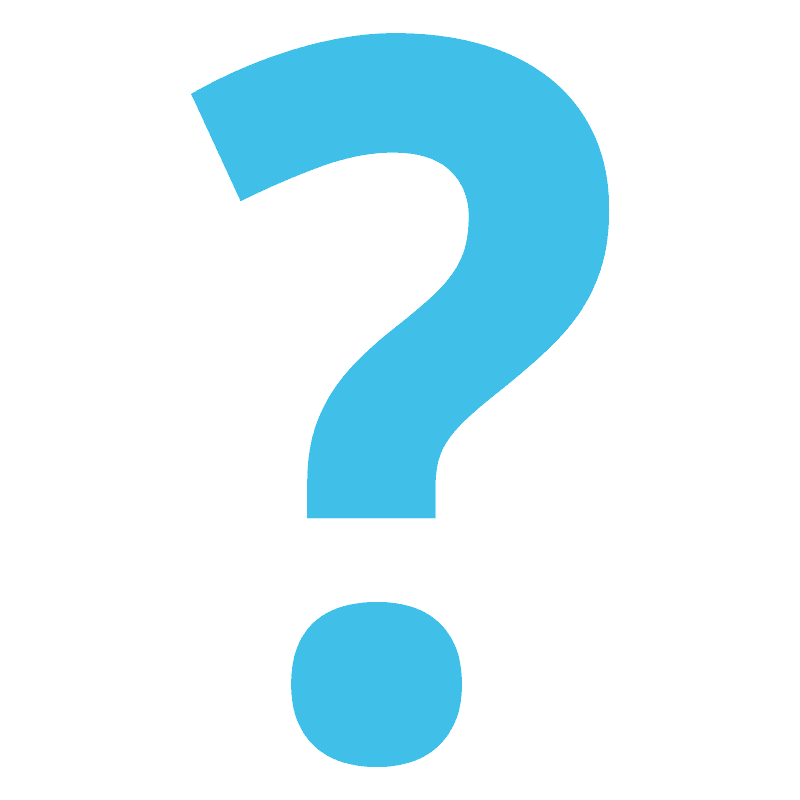 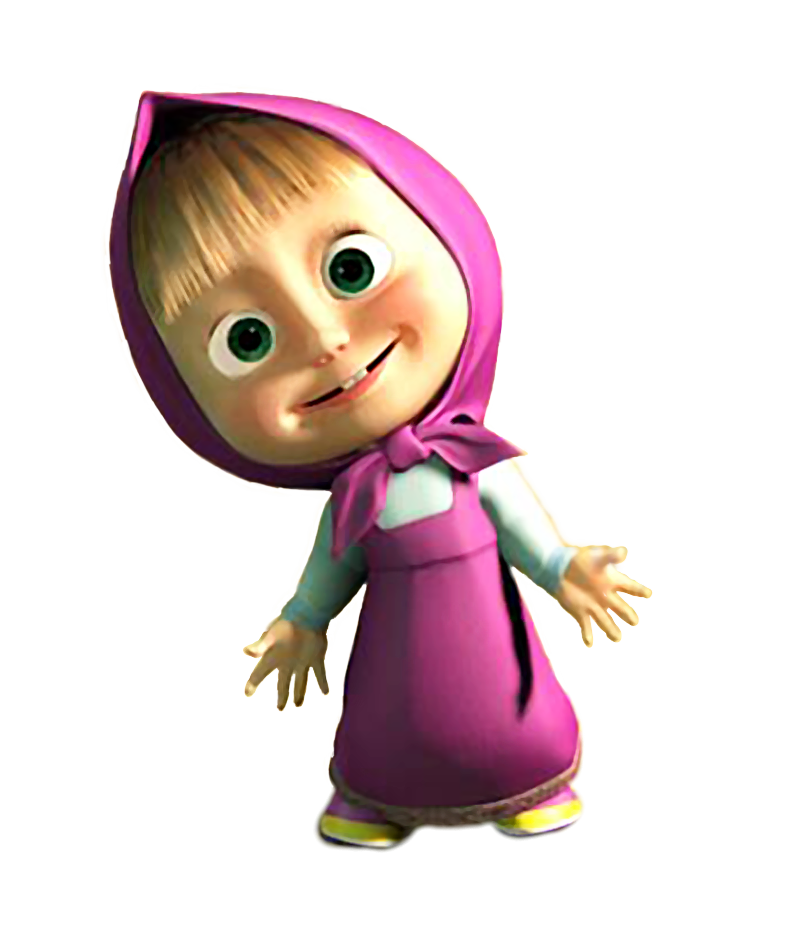 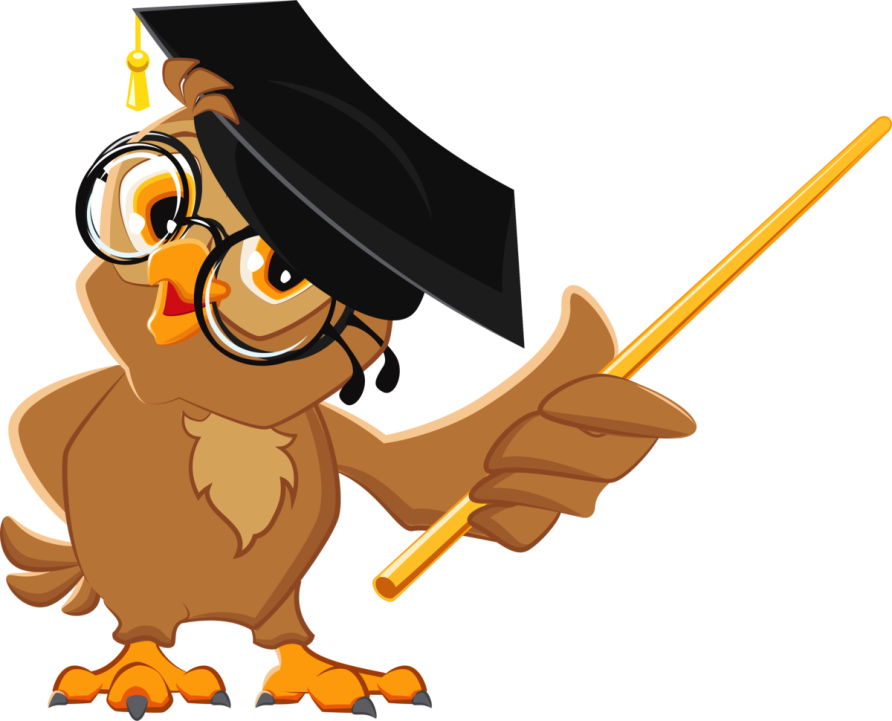 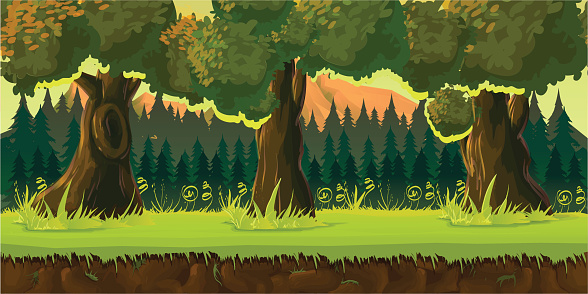 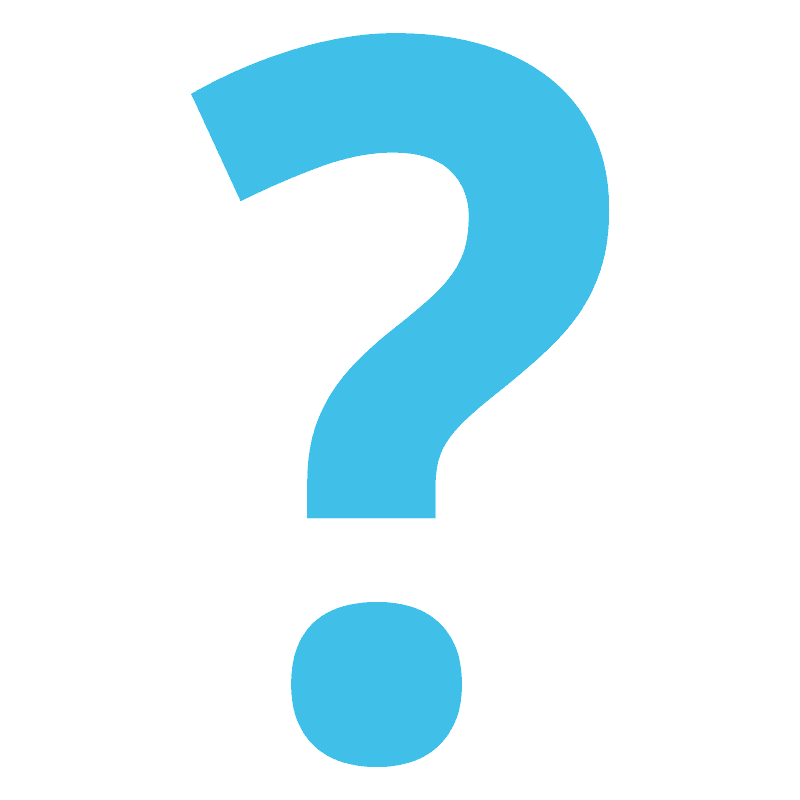 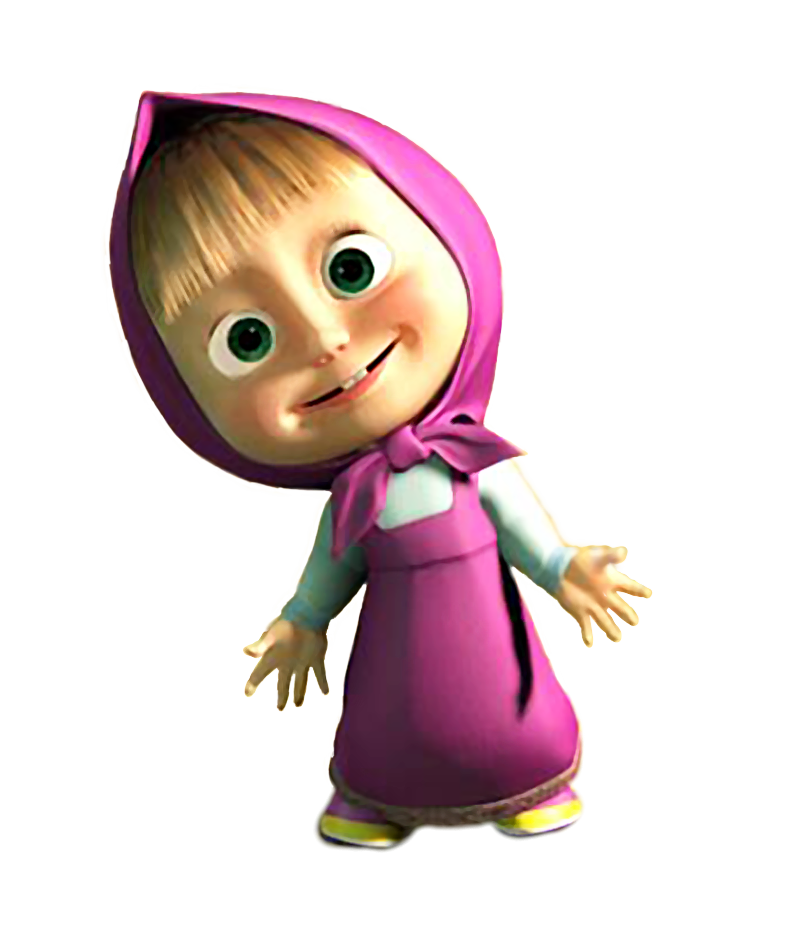 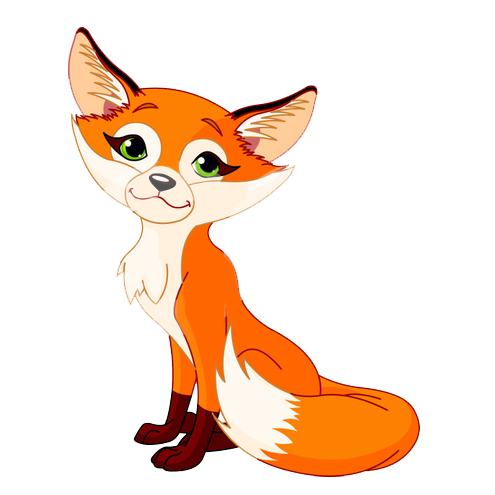 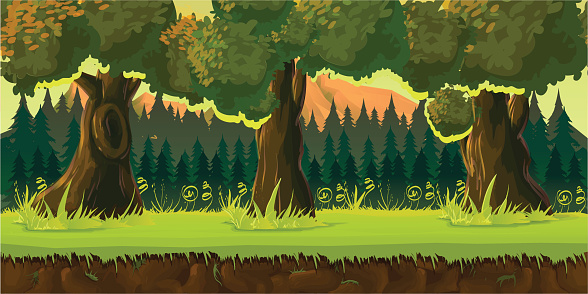 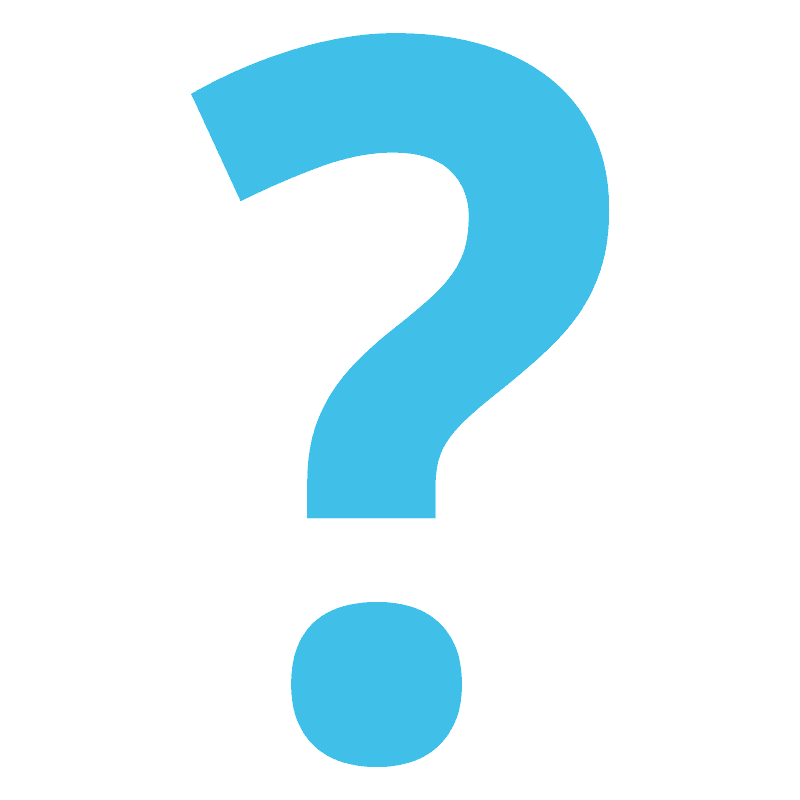 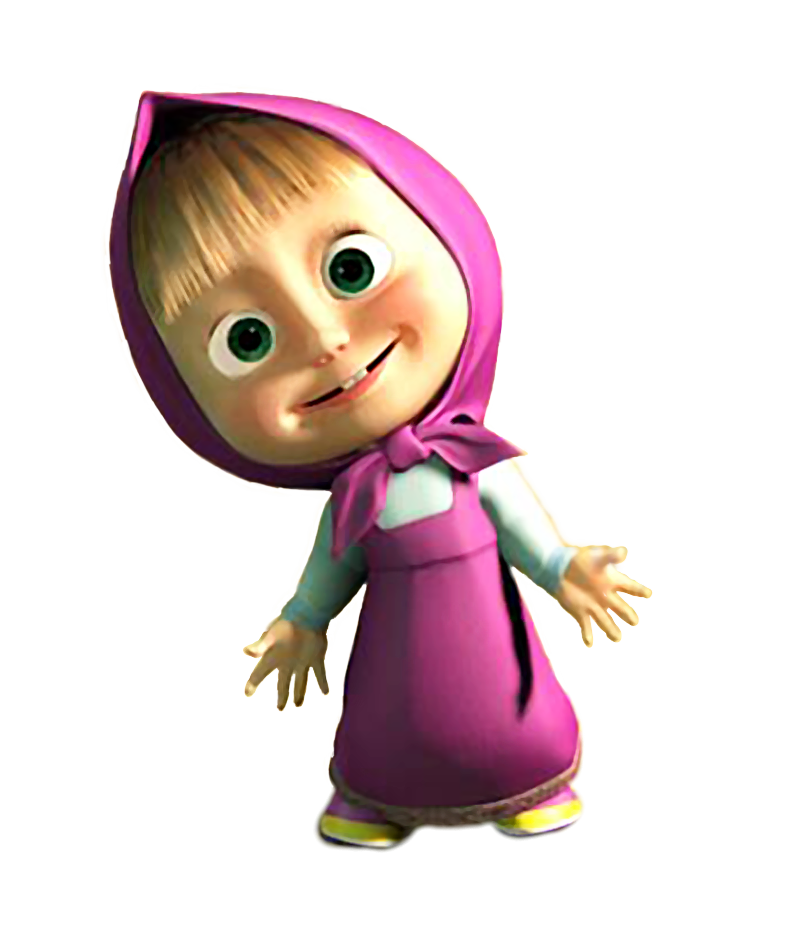 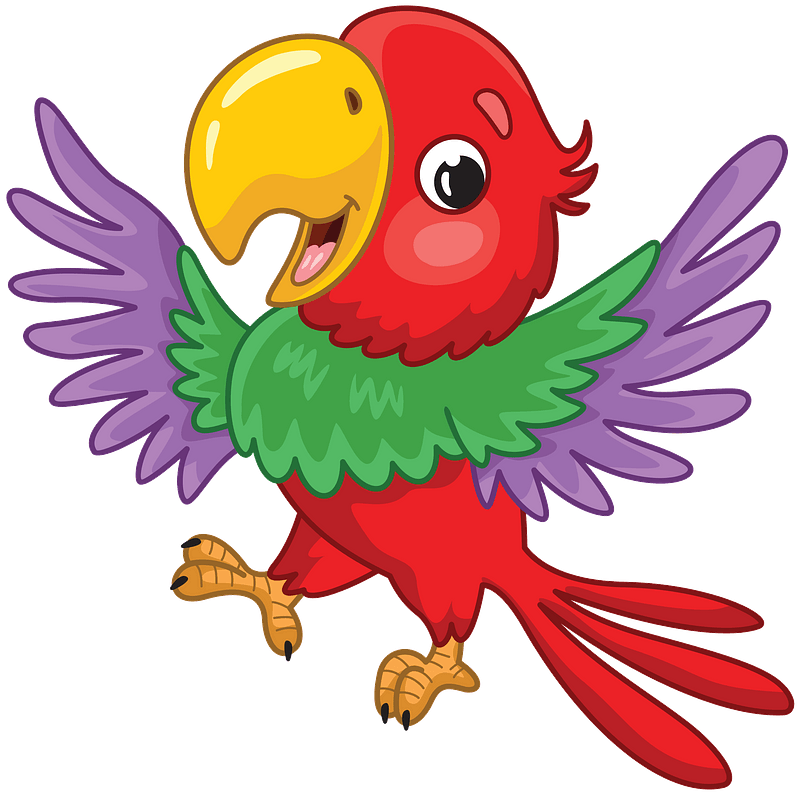 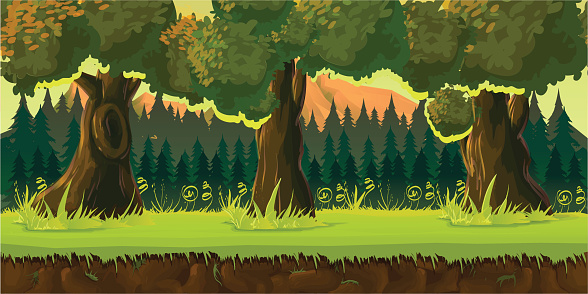 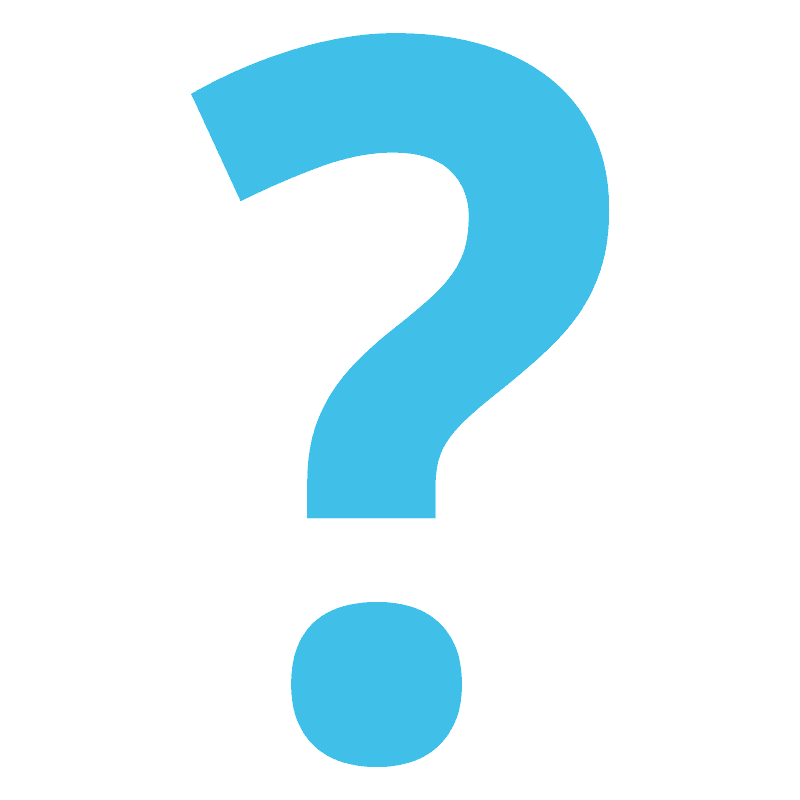 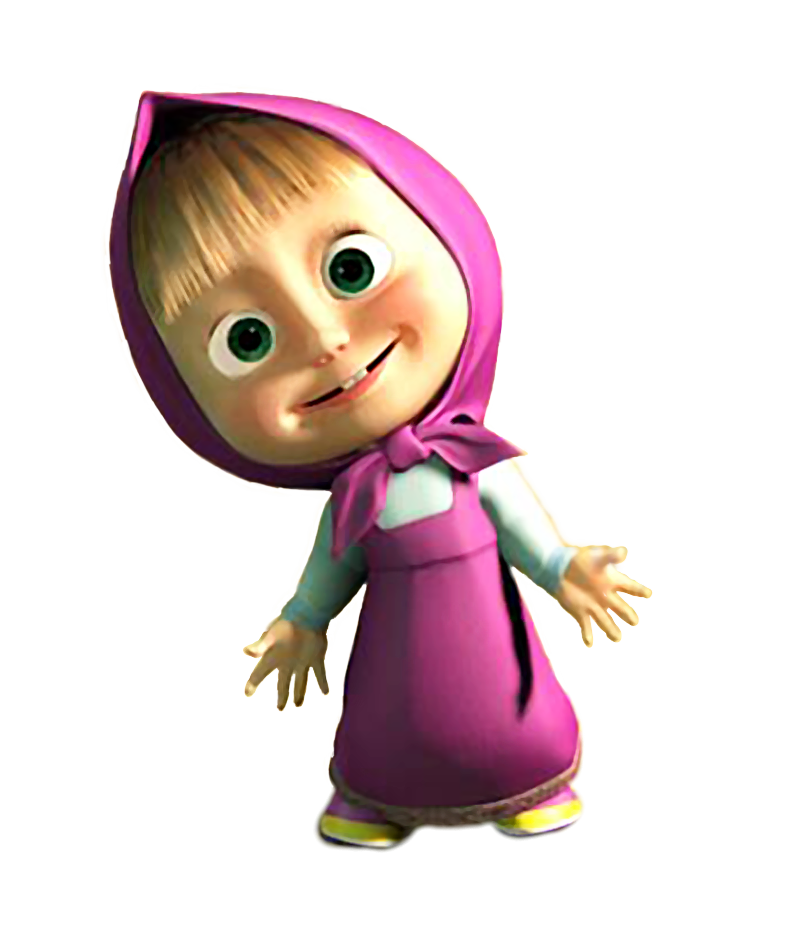 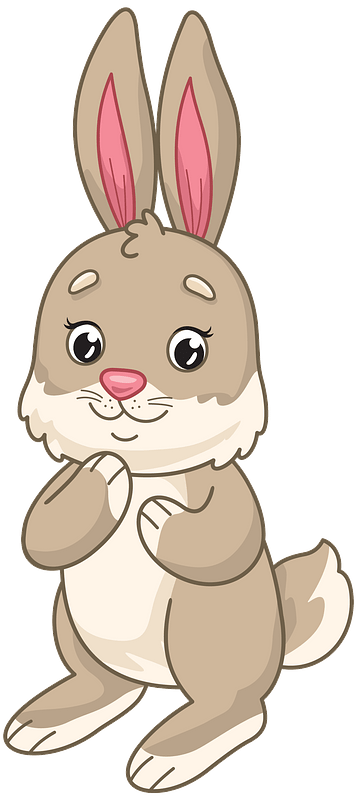 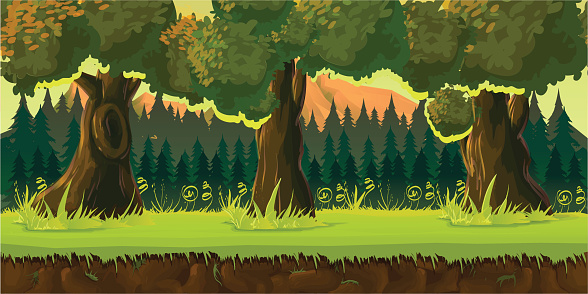 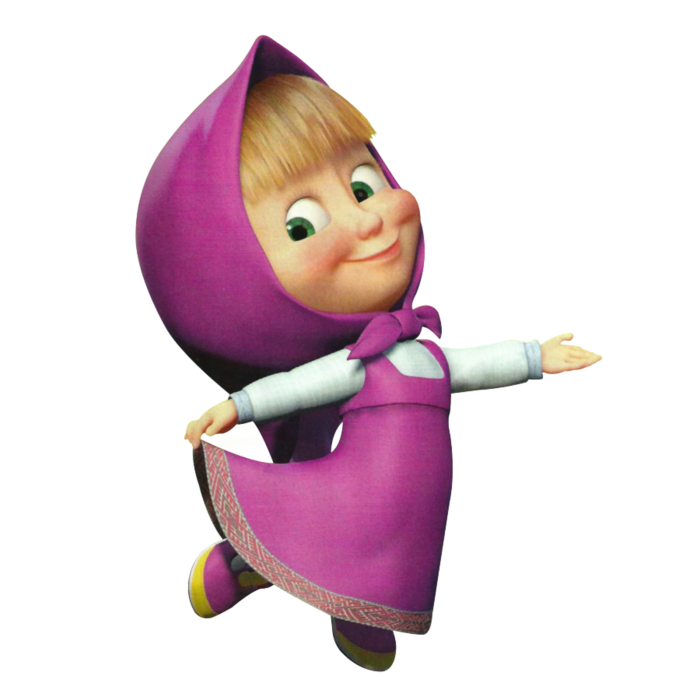 Молодці,я пишаюся Вами
До зустрічі!!!
Виконала:
Студентка 267(к)групи 
Малімон Анастасія